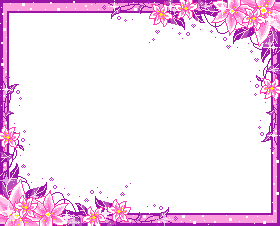 Алоэ жапырағының
 қасиеттері
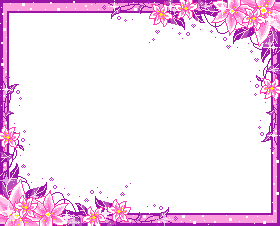 Тезис

Зерттеу тақырыбы:«Алоэ жапырағының қасиеттері»
Зерттеудің өзектілігі: Зерттеу жұмысында алоэ  өсімдігінің емдік қасиеттері, жинақтап, оны  жан-жақты зерттеу.
Зерттеу обьектісі: Бөлме  өсімдігі  Алоэ  
Зерттеу мақсаты: Алоэ өсімдігін зерттей отырып емдік ерекшеліктерін, касметологияда  тиімді пайдалану және насихаттау. 
Зерттеу міндеттері: Алоэ өсімдігін  зерттей отырып,негізгі теориясымен танысу және зерттеу жұмысын көрнекті түрде құрастыра білу, биологиялық және химиялық тұрғыдан баға беру.
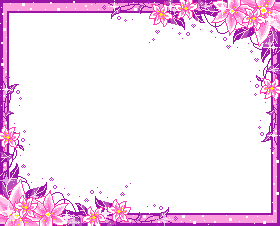 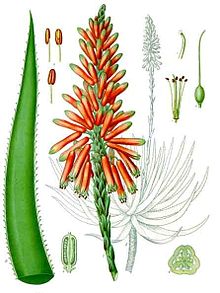 Жоспар: 
І. Кіріспе
Алоэ жапырағының қасиеттері----------------------------------1
Лалагүлділер тұқымдасы алоэның сипаттамасы---------------2-3
ІІ. Негізгі  бөлім
2.1 Алоэның қолданылуы----------------------------------------------4
2.2  Көбеюі-----------------------------------------------------------------5
2.3  Алоэның басты ем болатын аурулары және қолданылуы-5-8
2.4   Химиялық құрамы----------------------------------------------9-10
III.Зерттеу  нәтижесі
3.1 Зерттеудің жаңалығы мен нәтижесі:---------------------------12
  3.2 Зерттеудің теориялық және практикалық мәні:------------13
  3.3 Халық қоспасы----------------------------------------------------13
  3.4 Алоэ  сөлінің  адам  ағзасына  әсері  зерттеу  нәтижесі--14
Қорытынды.
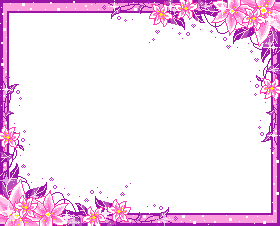 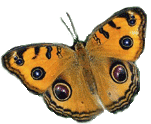 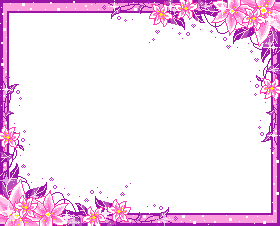 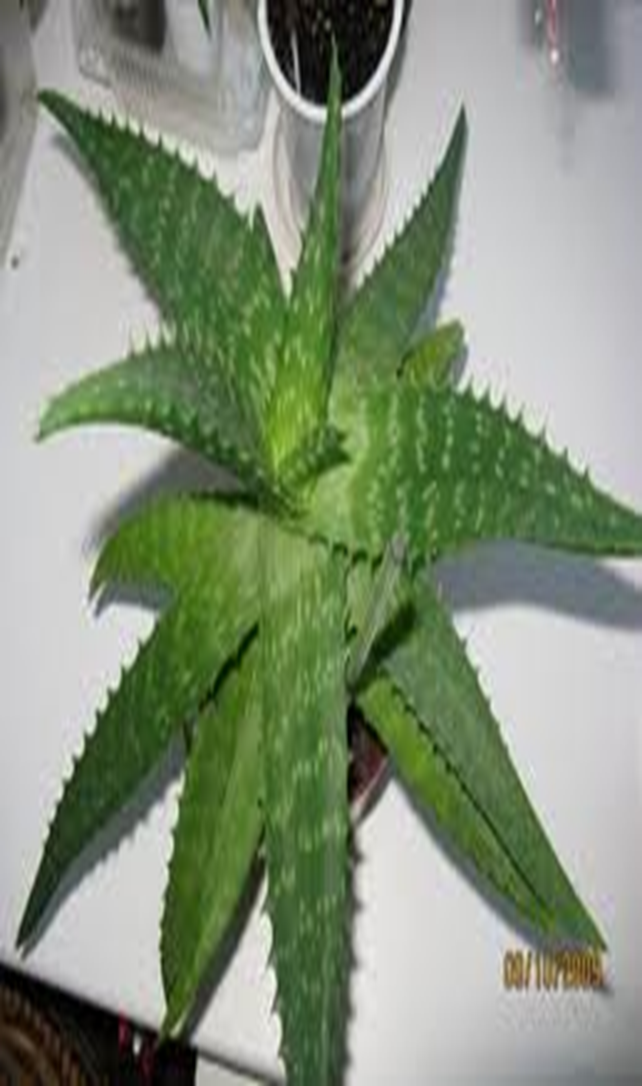 Алоэ  гүлі
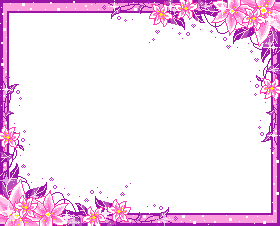 Зерттеу жұмысының негізгі болжамы: Алоэ өсімдігінің    ерекшелігін пайдалану  арқылы  көптеген  аурулардың  алдын  алуға   және касметологияда  пайдалануға  болады.

1.Дәрі- дәрмек  ретінде.
2.Косметика   өнімдері.
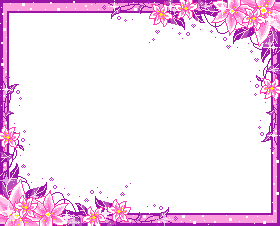 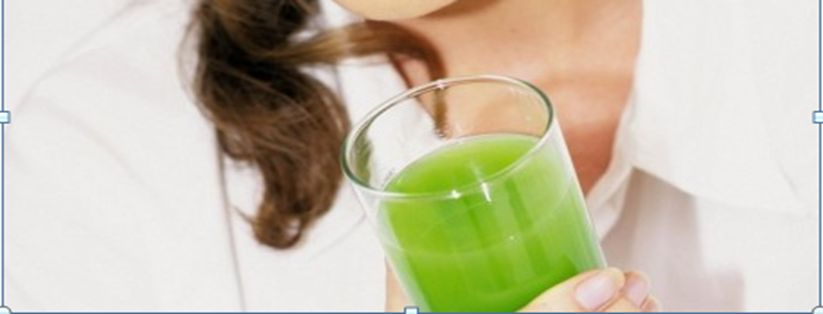 Қолданыстағы
дәрі
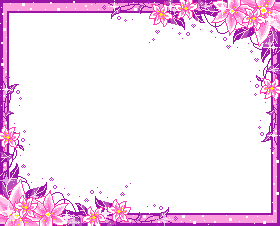 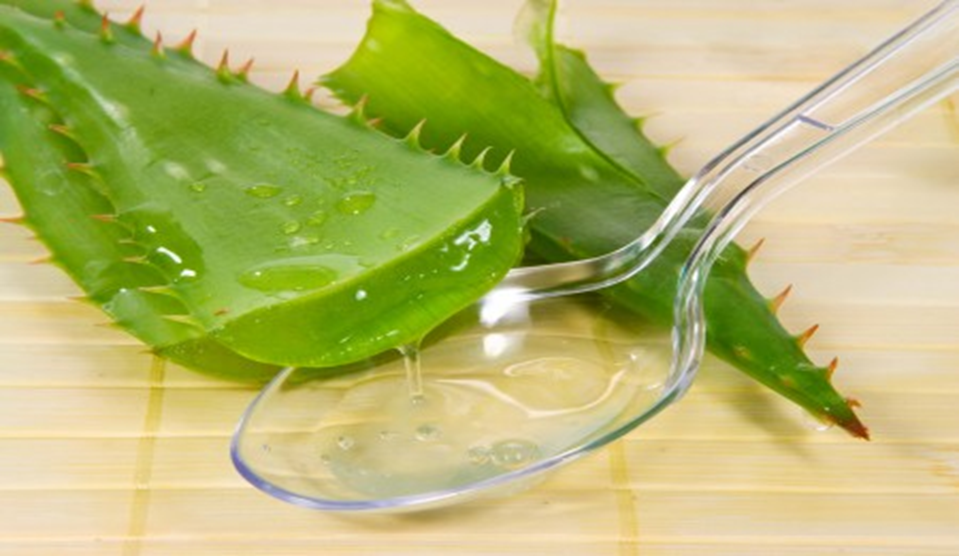 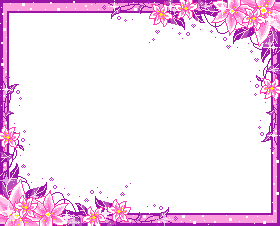 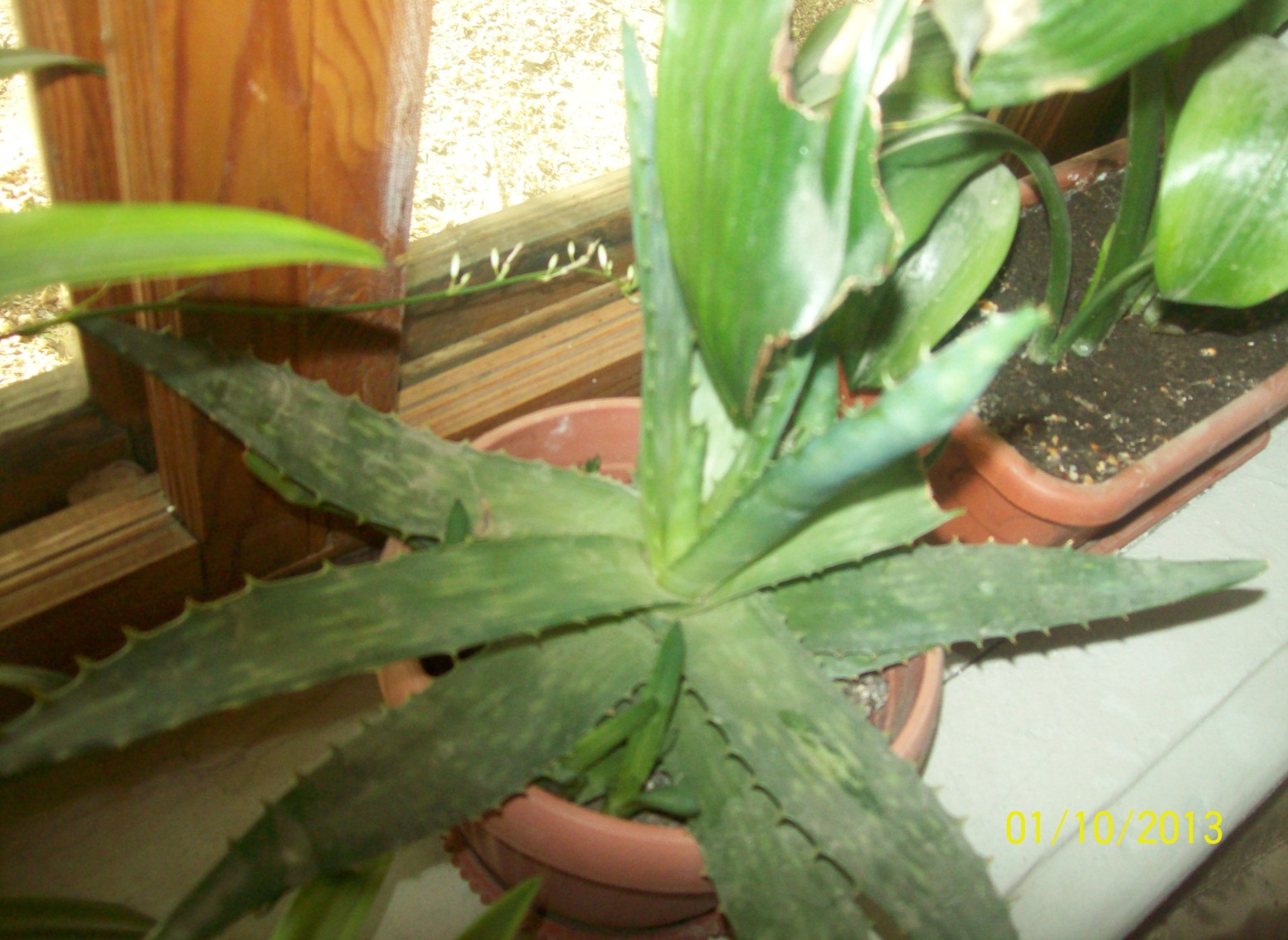 Алоэ  гүлі
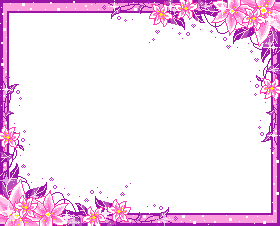 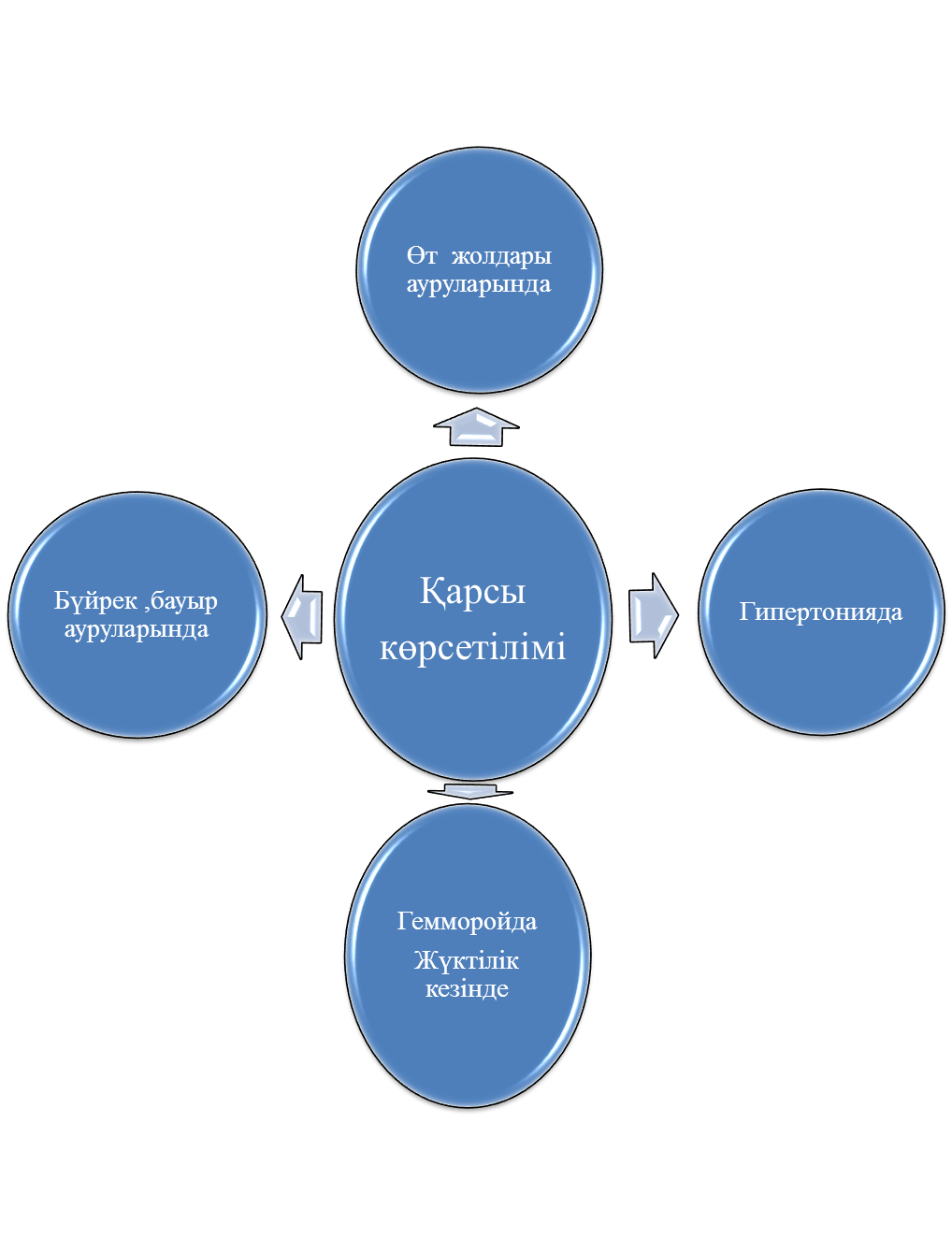 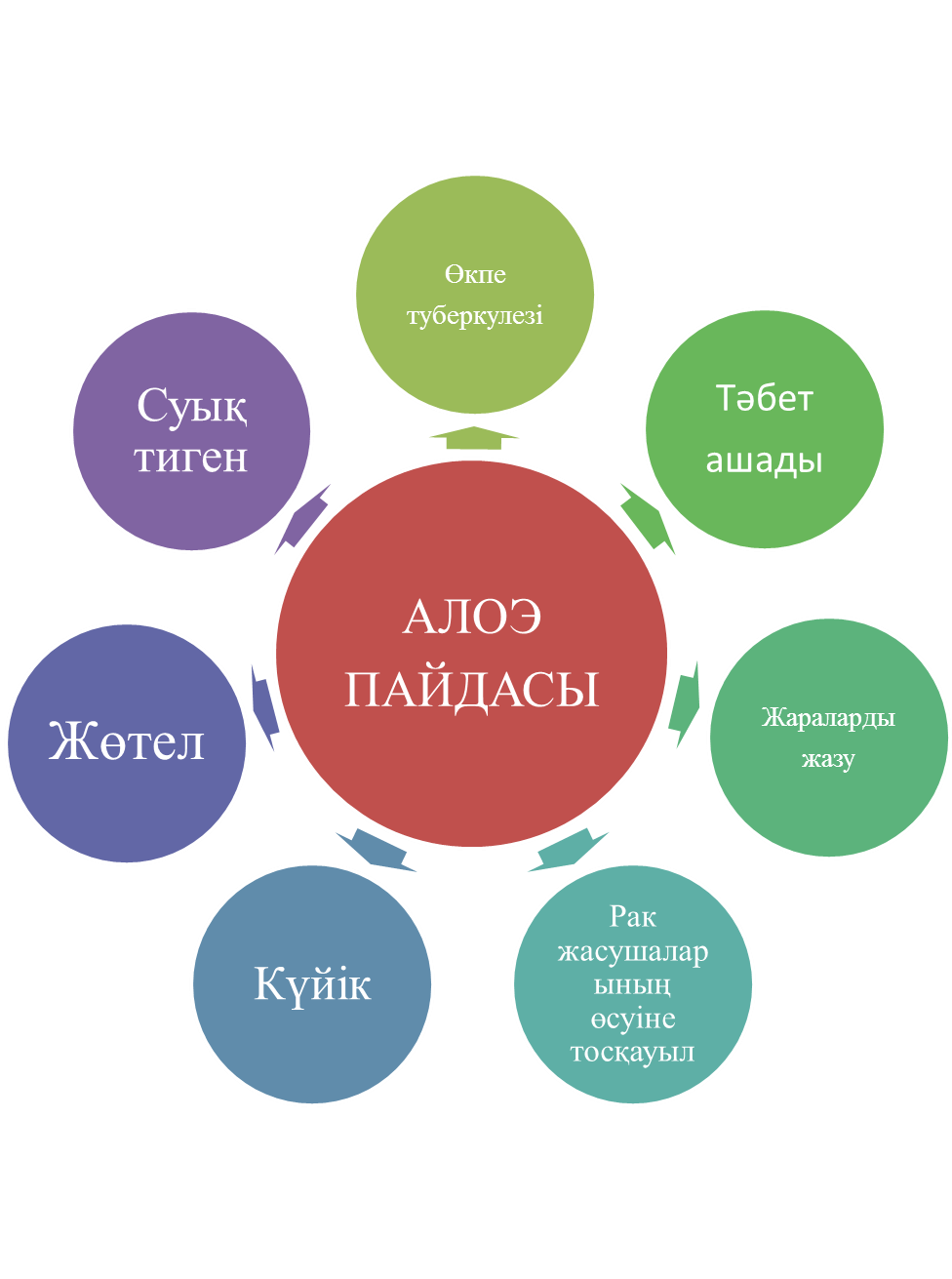 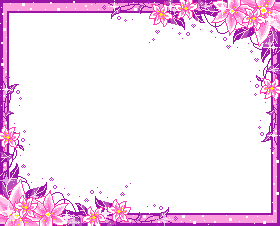 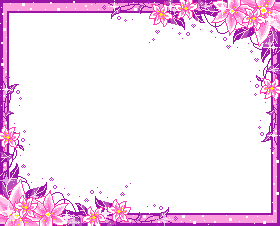 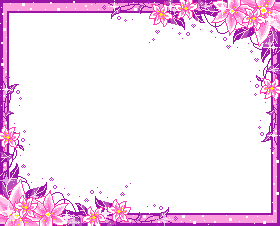 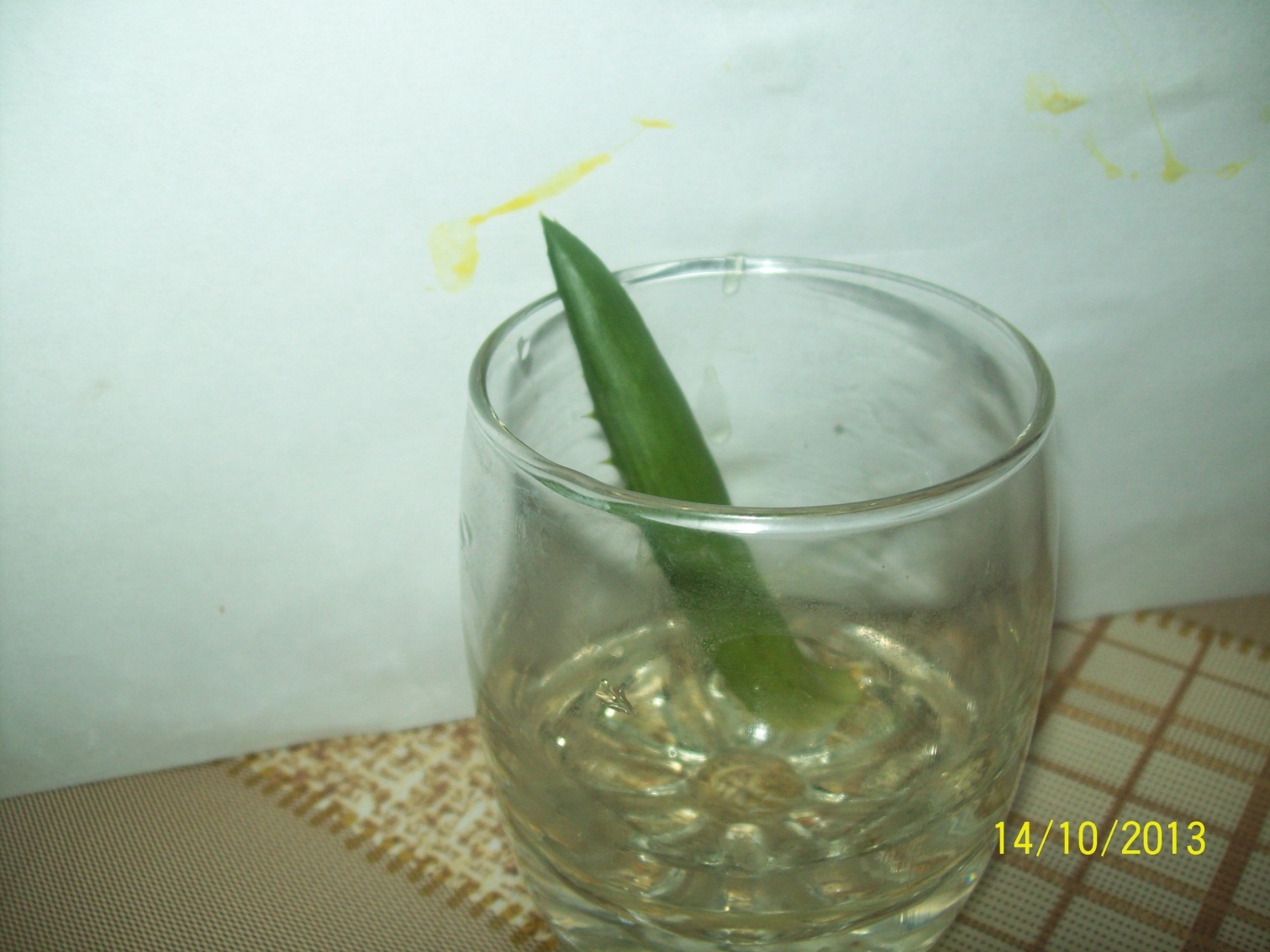 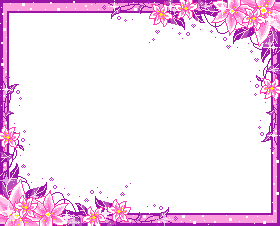 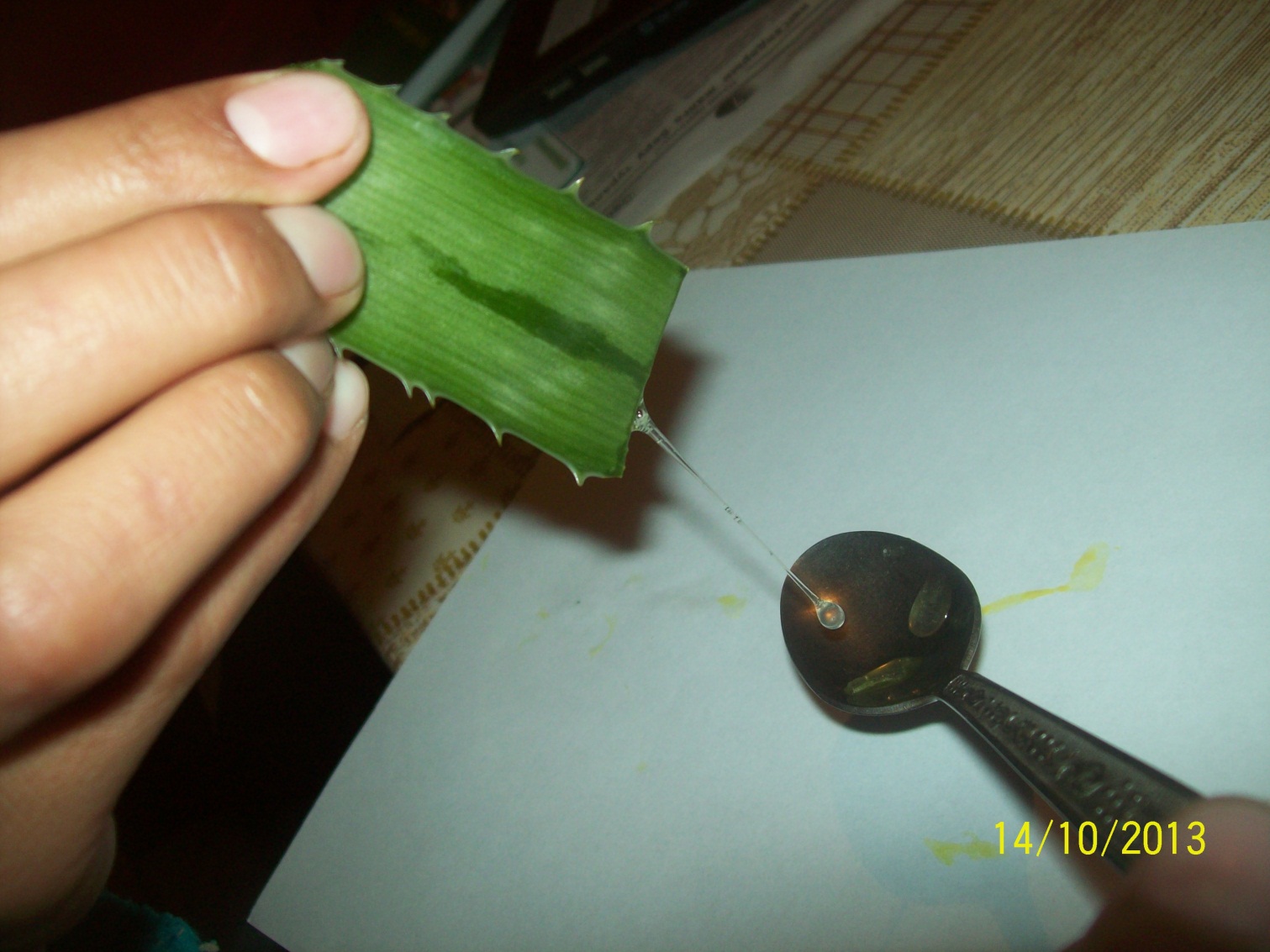 Сөлін алу
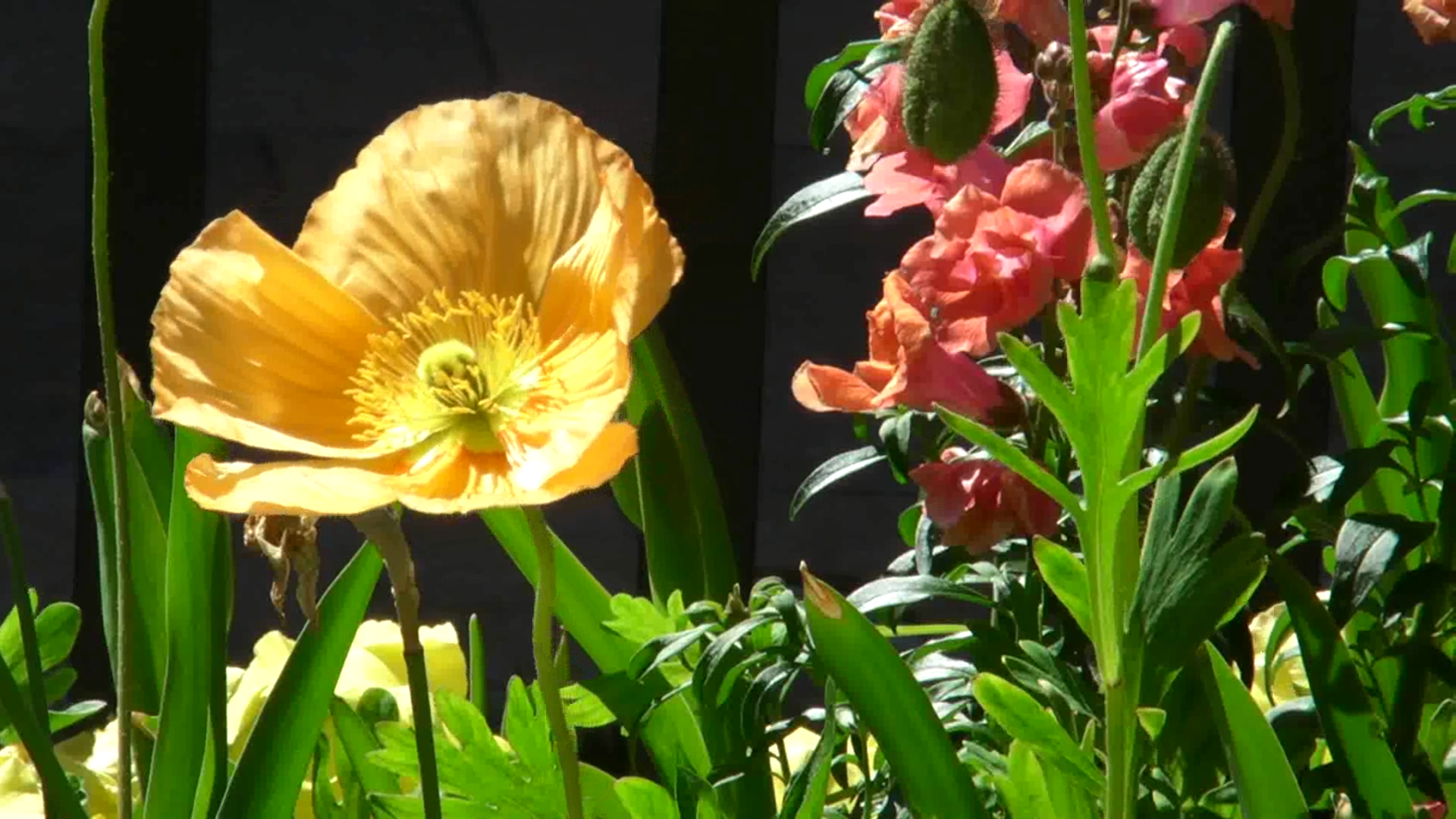 Тыңдағандарыңызға
рахмет